Использование профориентационных игр в образовательном процессе
Педагоги-психологи районного центра профориентации
ГБОУ школа № 102 

Жирнова Марианна Александровна
Френкель Мария Владимировна
Игра как форма работы
стимулирует познавательную активность учащихся,
способствует формированию интереса к знаниям, расширению информационного поля учащихся,
способствует формированию характера и развитию воли и интеллекта, 
дает учащимся возможность получить знания в доступной форме и на практике приобрести навыки принятия решения, 
способствует формированию умения работать в команде.

Таким образом, использование игры, как активного метода обучения, способствует повышению эффективности профориентационной работы и соответственно – самоопределению.
Условия использования игры на уроке
25-30% от общего количества часов
Подгруппа 10-15 человек
Конец урока
Динамика (высокий темп работы)
Добровольность участия
Внимание – на положительные моменты
Проигрывание не более 3-5 раз
Активность игроков
Профориентация с учетом возрастных задач в  5-8 классе
Формирование профессиональной направленности, 
Осознание своих интересов, способностей, ценностных ориентаций, связанных с выбором профессии и своего места в обществе;
Первоначальное формирование жизненных планов;
Профессиональное самопознание.
Игра «Профессии от А до Я»(интеллектуальный марафон)5-6 класс
Цель: создание условий для формирования у учащихся представлений о мире профессий
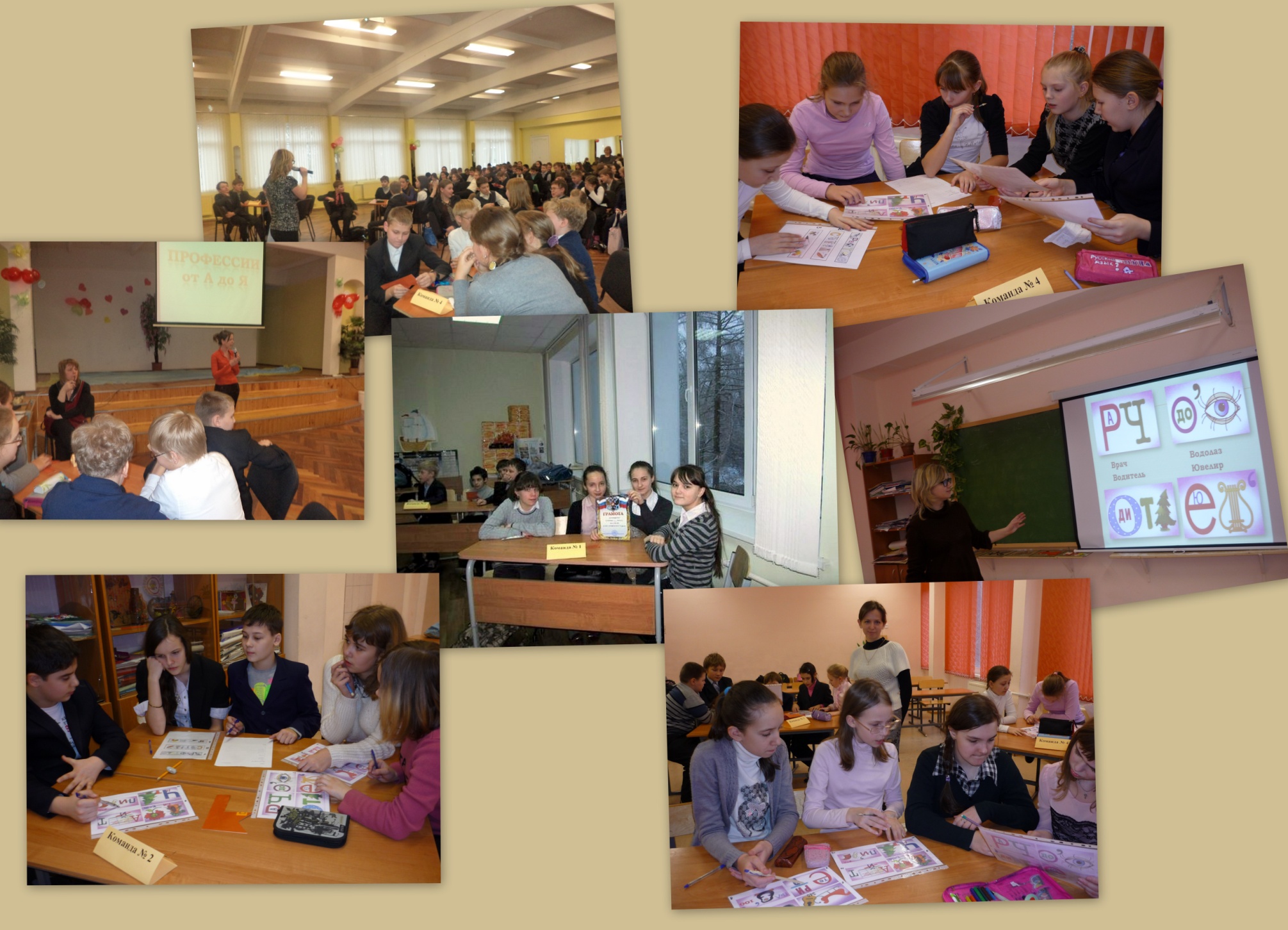 Примеры игр: ребусы
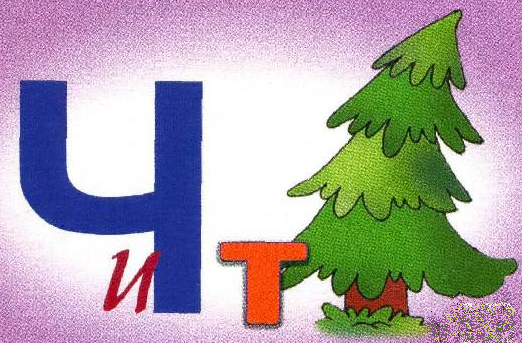 ювелир
учитель
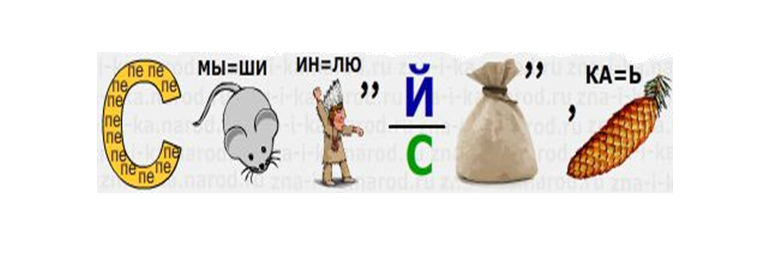 Поспешишь – людей насмешишь.
Примеры игр: анаграммы, синонимы, профи-тест
томат + голос 	=> 	с				                                                                                 (зубной врач)
кулон		=> 	к			
					   (веселая цирковая профессия)

Архитектор	- синоним  зодчий
Голкипер 	- синоним	вратарь 

Без чего не могут обойтись математики, охотники и барабанщики? - без дроби
Примеры вопросов викторины
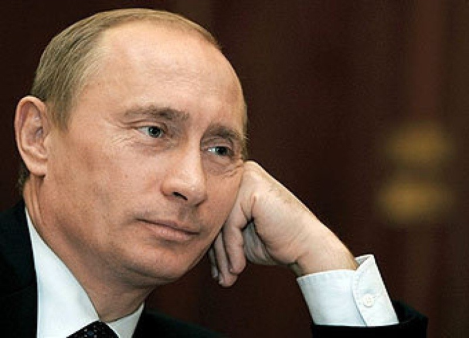 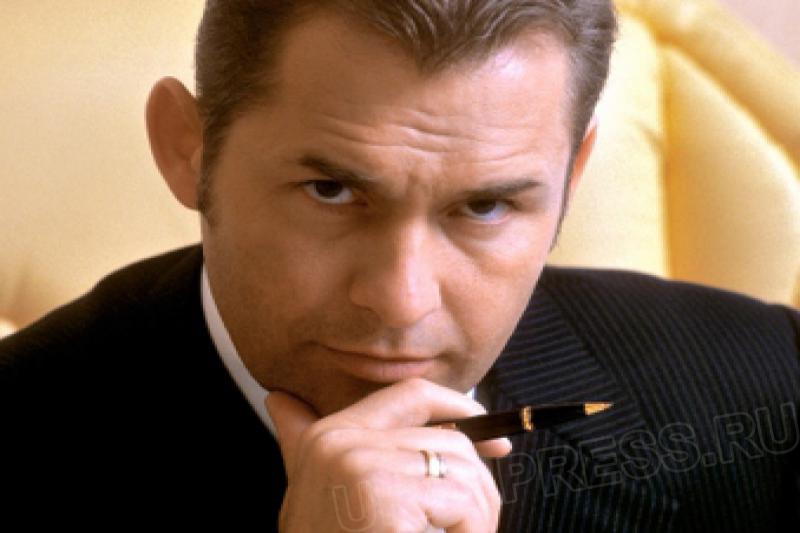 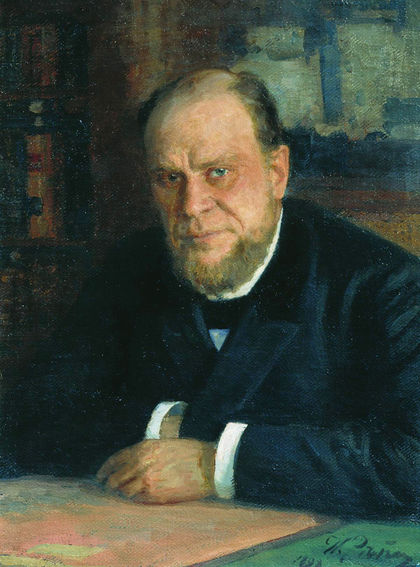 Не только плоский чемоданчик для бумаг и книг, но и специалист в области внешних отношений - Дипломат
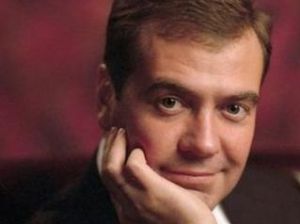 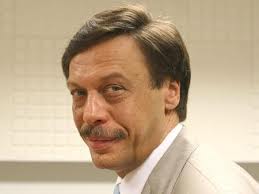 Какая профессия объединяет этих людей? - Юрист
Спасибо за внимание!